Týden CJVleden 2017VOLITELNÉ KURZY NA FF(RJ gramatika, PS 2016)Monika Ševečková
Masaryk University Language Centre, Faculty of Arts
1
Kurzy ruštiny na FF
http://img.csfd.cz/files/images/user/profile/159/740/159740122_d2dbdd.jpg
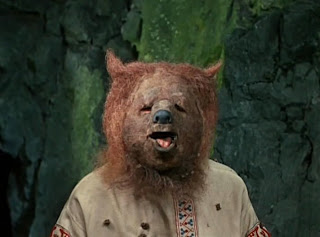 Masaryk University Language Centre, Faculty of Arts
2
Kurzy ruštiny na FF
CJVRGR   Gramatické jevy v odborné a akademické 
                      ruštině
CJVR1BM Ruský jazyk pro akademické účely I
CJVR2BM Ruský jazyk pro akademické účely II

(CJVRPR)  Ruský jazyk – přípravný kurz
Masaryk University Language Centre, Faculty of Arts
3
CJVRGRGramatické jevy v odborné a akademické ruštině
nový kurz, Slavistika, asistentka
10 témat / gramatických jevů (výklad, cvičení)
T1: anketa 
♥ co se chci naučit
♥ co pro to udělám
♥ jaký jsem typ studenta (viz.,  audit, kinestet.)
♥ na co se těším (aktivity, průb. testy, projekt)
♥ zdroje
T5: hlasování
T11: studentské testy
T12: prezentace
T13: test
Masaryk University Language Centre, Faculty of Arts
4
CJVRGRGramatické jevy v odborné a akademické ruštině
všechny oblasti jazyka
	♪ fonetika 
	♪ čtení (domácí příprava)
	♪ poslech (aktuální videa)
	♪ mluvení/diskuse
	♪ psaní

zpětná vazba – dotazníky 
co se podařilo
☼ poslechy
☼ prezentace
☼ různorodost seminářů
co vám chybělo
☻odborné texty dle stud. oborů (databáze?)
☻terminologie (glosáře?)
☻větší důraz na výjimky a záludnosti (C1)
☻práce s filmy (viz host z Berlína III/2017)
Masaryk University Language Centre, Faculty of Arts
5
Aktivity
rozcvičky (př. vizuální paměť)
Přečtěte si slova (1´) a zapamatujte si je v přesném pořadí. Zapište je.
1. Сессия. 2. Образ. 3. Рыба. 4. Гололед. 
5. Часы. 6.Удивление. 7. Менеджер. 
8. Забота. 9. Картина.10. Министерство.
Sestavte příběh (vyhrává nonsense)
gramatika
http://learningapps.org/1735452
 fonetika
http://www.russlandjournal.de/en/learn-russian/russian-tongue-twisters/
Masaryk University Language Centre, Faculty of Arts
6